Seventh Sunday after Pentecost
Year A
Genesis 25:19-34 and Psalm 119:105-112
Isaiah 55:10-13 and Psalm 65:(1-8), 9-13  Romans 8:1-11
Matthew 13:1-9, 18-23
When her time to give birth was at hand, there were twins in her womb. The first…Esau. Afterward his brother… with his hand gripping Esau's heel…named Jacob.
Genesis 25:24, 25ac, 26ab
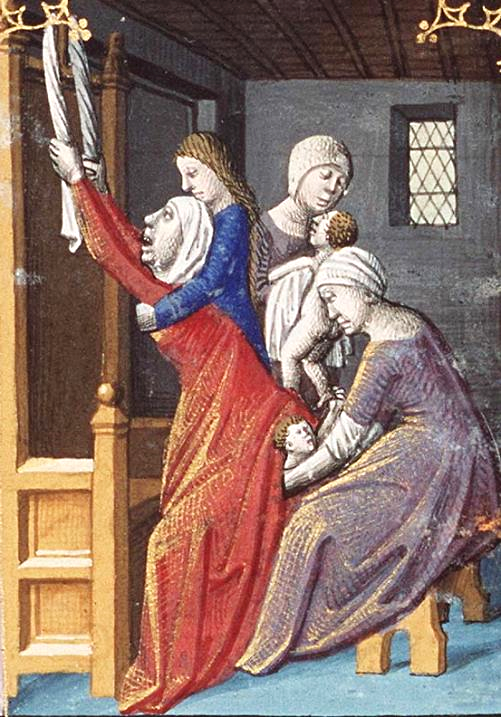 Birth of Esau and Jacob

Manuscript of Augustine's "City of God"
Francois Maitre
Museum Meermanno Westreenianum
The Hague, Netherlands
Esau said to Jacob, "Let me eat some of that red stuff, for I am famished!" Jacob said, "First sell me your birthright."
Genesis 25:30a, 31
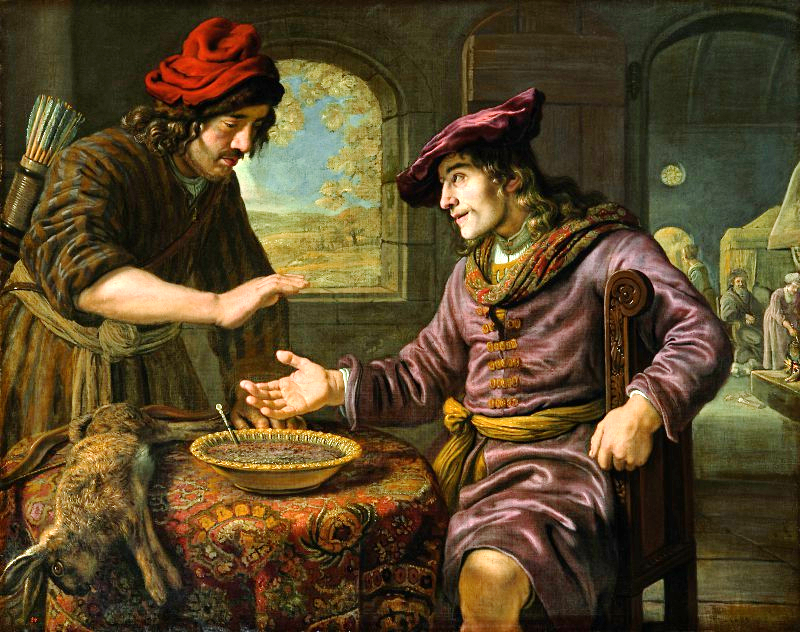 Esau, Jacob, and the Bowl of Pottage  --  Jan Victor, Palace on the Water, Warsaw, Poland
Your word is a lamp to my feet and a light to my path.
Psalm 119:105-112
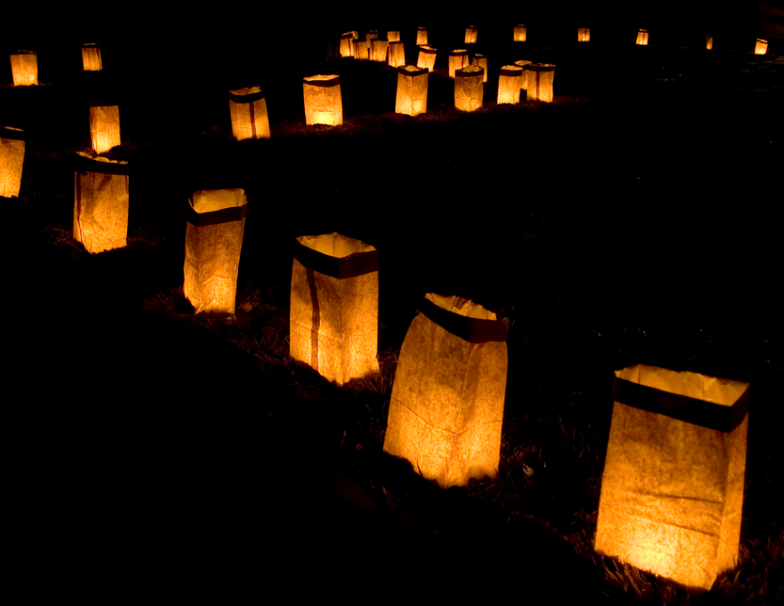 Luminarias Along the Path  --  Danae Hurst, Albuquerque, NM
For as the rain and the snow … have watered the earth, making it bring forth and sprout, giving seed to the sower … so shall my word be.
Isaiah 55:10, 11a
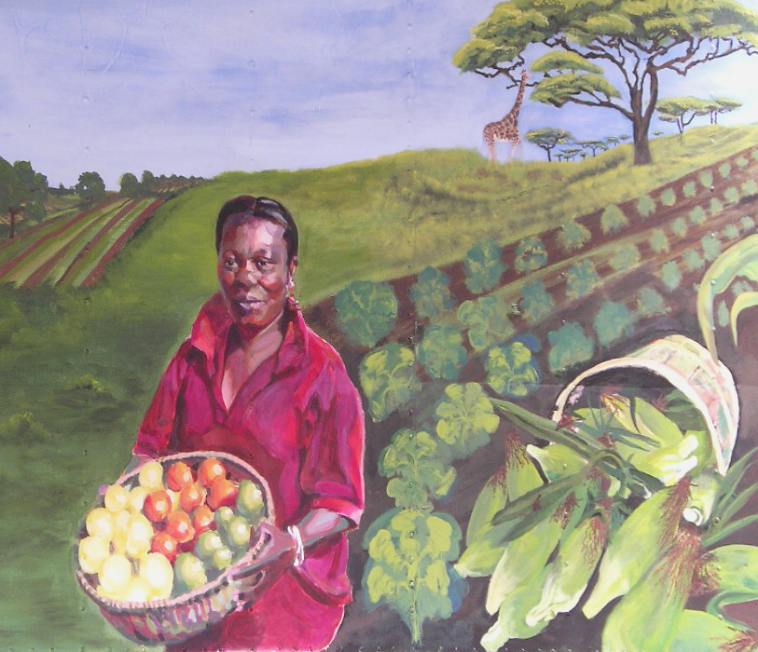 Seaona Ban Ngufor, New Entry Sustainable Farm, Dracut, MA
You visit the earth and water it, you greatly enrich it … you provide the people with grain, for so you have prepared it.
Psalm 65:9
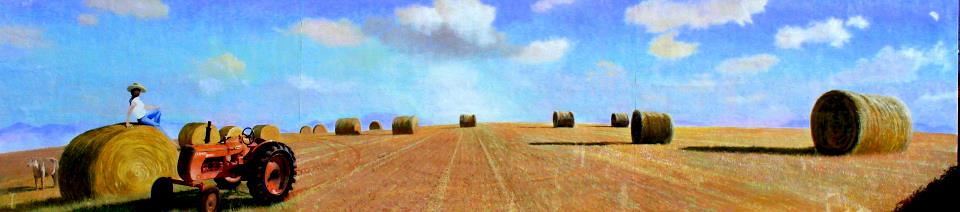 Farm Mural, adjacent to Federal Land Bank Bldg, Columbia, SC
… to set the mind on the Spirit is life and peace.
Romans 8:6b
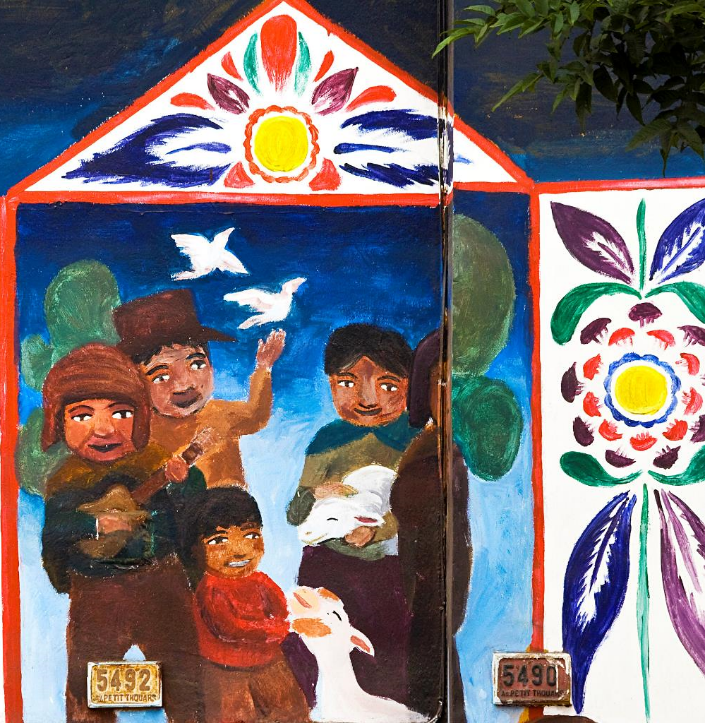 Peruvian Street Art

 Lima, Peru
And he told them many things in parables, saying: "Listen! A sower went out to sow.
Matthew 13:3
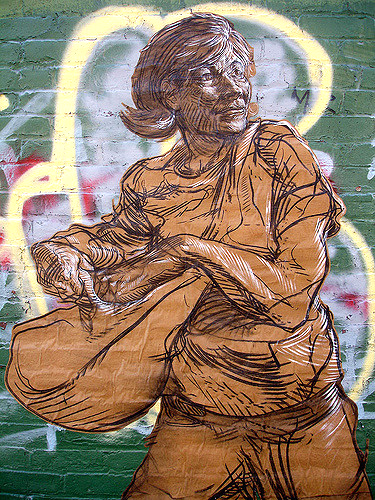 Sally Sows

Street mural, Brooklyn, NY
And as he sowed, some seeds fell on the path, and the birds came and ate them up.
Matthew 13:4
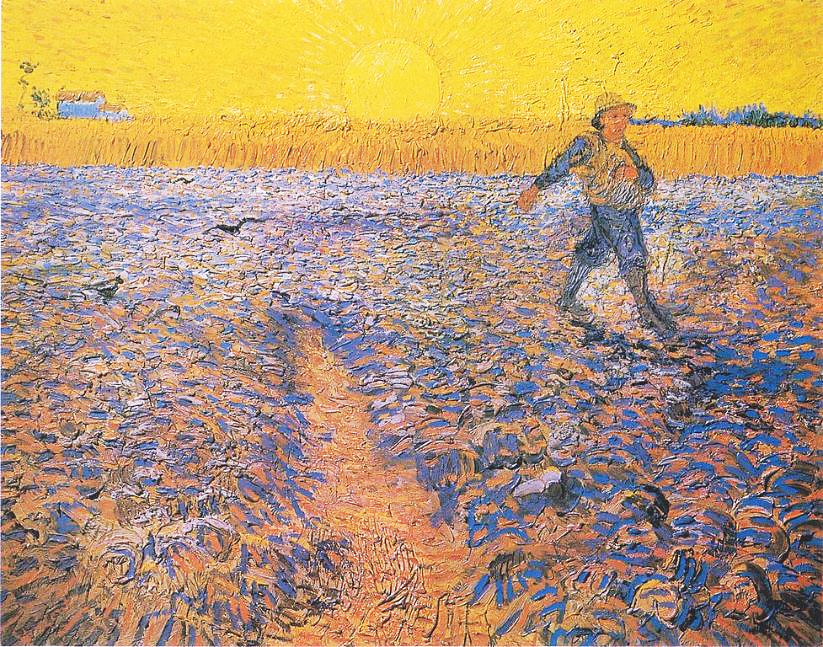 Sower at Sunset  --  Vincent van Gogh, Kroller-Muller Museum, Otterlo, Netherlands
Other seeds fell on rocky ground, where they did not have much soil, and they sprang up quickly, since they had no depth of soil.
Matthew 13:5
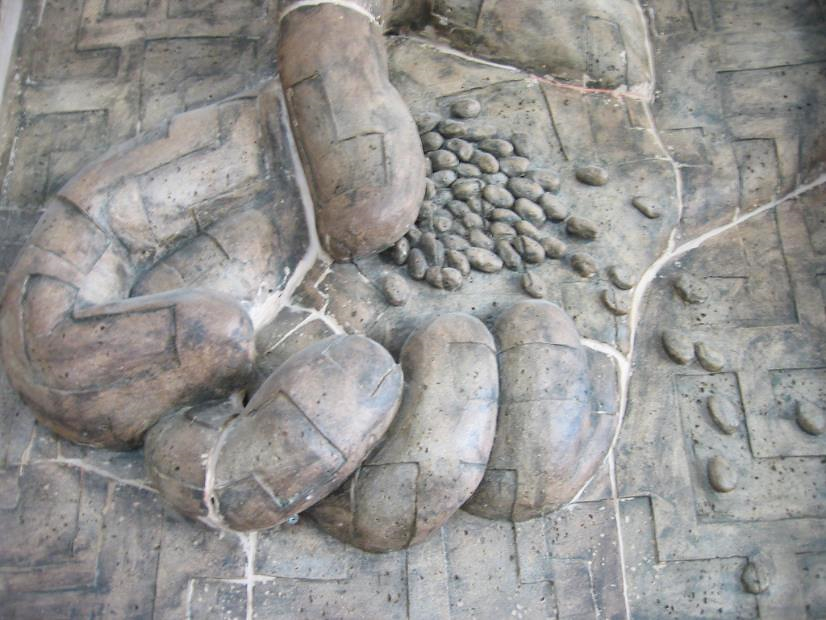 Sowing Seed  --  Unidentified church sculpture
But when the sun rose, they were scorched; and since they had no root, they withered away.
Matthew 13:6
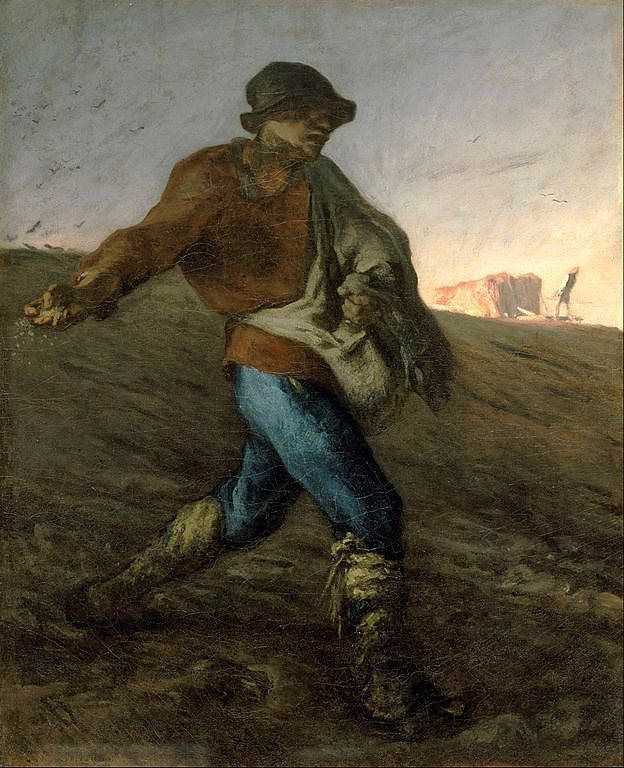 The Sower

Jean-Francois Millet  Boston Museum of Fine Arts, Boston, MA
Other seeds fell among thorns, and the thorns grew up and choked them.
Matthew 13:7
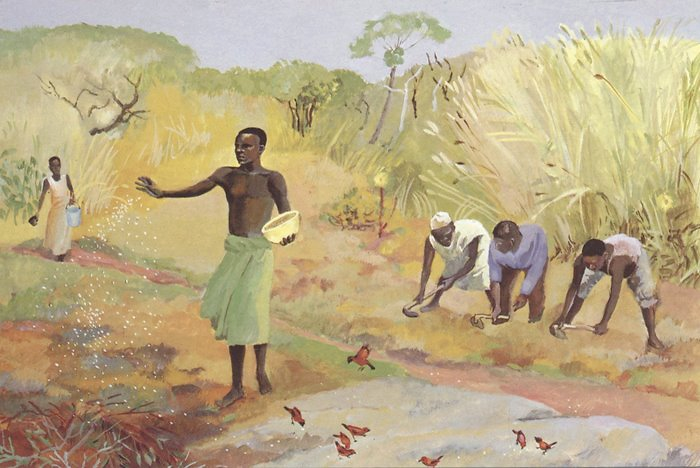 Parable of the Sower  --  JESUS MAFA, Cameroon
Other seeds fell on good soil and brought forth grain, some a hundredfold, some sixty, some thirty.
Matthew 13:8
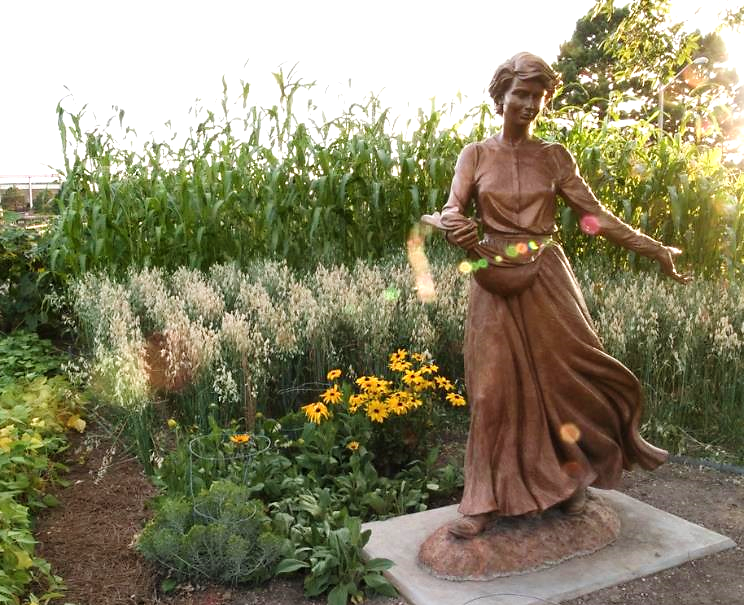 Seed and the Sower  --  Cheyenne Botanic Gardens, Cheyenne, WY
But as for what was sown on good soil, this is the one who hears the word and understands it, who indeed bears fruit and yields ...
Matthew 13:23
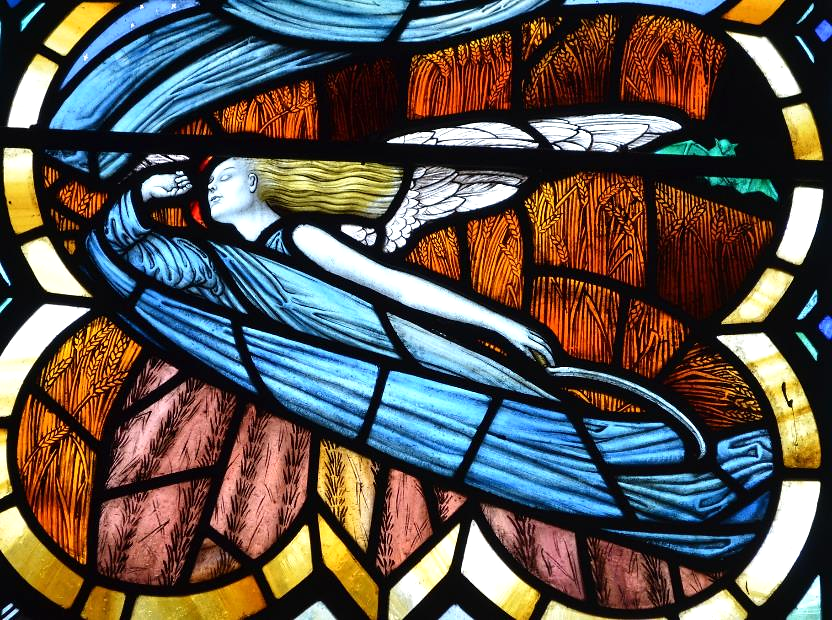 The Reaper  --   William Morris & Co., Marden, UK
Credits
New Revised Standard Version Bible, copyright 1989, Division of Christian Education of the National Council of the Churches of Christ in the United States of America. Used by permission. All rights reserved.
http://commons.wikimedia.org/wiki/File:Maitre_Birth_of_Esau_and_Jacob_(detail).jpg
https://commons.m.wikimedia.org/wiki/File:Victors_Esau_and_the_mess_of_pottage.jpg
http://www.flickr.com/photos/jadexjustice/2637698911/
https://www.flickr.com/photos/wbur/3853749773/
https://www.flickr.com/photos/geraldbrazell/4104767964
https://www.flickr.com/photos/ru_boff/15040117527
https://www.flickr.com/photos/guy_on_the_streets/185485832/
https://commons.wikimedia.org/wiki/File:Van_Gogh_-_S%C3%A4mann_bei_untergehender_Sonne.jpeg
https://www.flickr.com/photos/benny_lin/266525738
https://commons.wikimedia.org/wiki/File:Jean-Fran%C3%A7ois_Millet_-_The_Sower_-_Google_Art_Project.jpg
http://diglib.library.vanderbilt.edu/act-imagelink.pl?RC=48309
https://www.flickr.com/photos/ljguitar/1099799640/
https://www.flickr.com/photos/jpguffogg/12618857873/

Additional descriptions can be found at the Art in the Christian Tradition image library, a service of the Vanderbilt Divinity Library, http://diglib.library.vanderbilt.edu/.  All images available via Creative Commons 3.0 License.